ای دوست بیا
ای دوست بیاراحت این قلب حزین باشتو نور جهانیبه دلم جایگزین باش
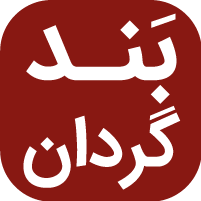 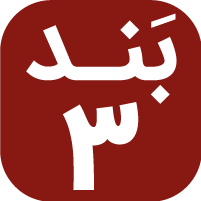 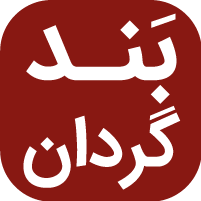 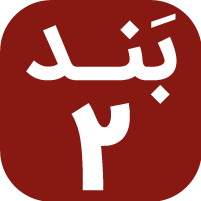 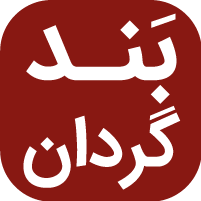 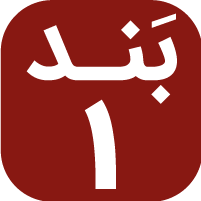 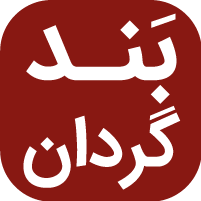 وقتی که به ظلمت گردیده گرفتاروقتی که مددکار عاجز شده از کاروقتی سفر عمر بر من شده دشوارباز آی و نجاتم ده و هم رهبر من باش
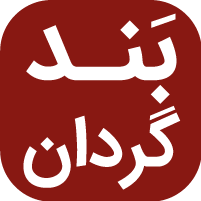 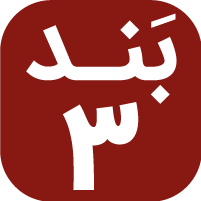 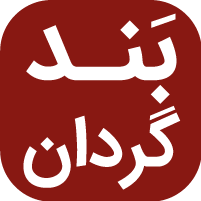 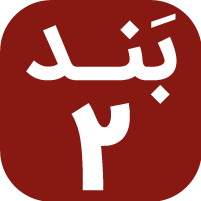 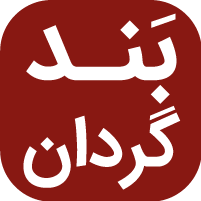 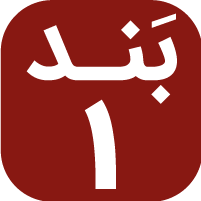 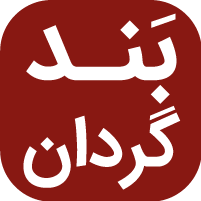 ای دوست بیاراحت این قلب حزین باشتو نور جهانیبه دلم جایگزین باش
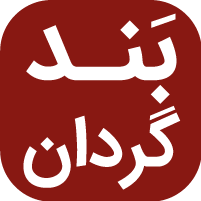 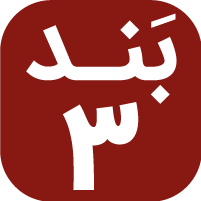 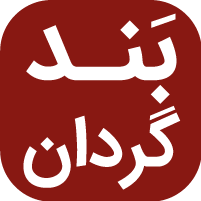 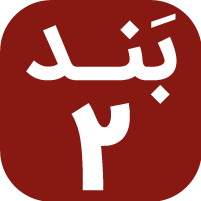 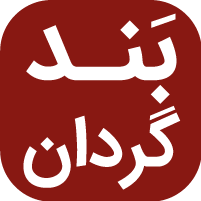 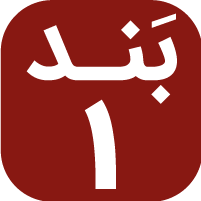 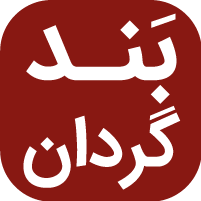 هستم به تو محتاج هر ساعت و هرآنفیض تو رهاند از قدرت شیطاندر تیرگی ابر، در نورِ درخشانپیوسته به‌هر جای مرا یار و معین باش
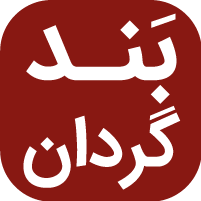 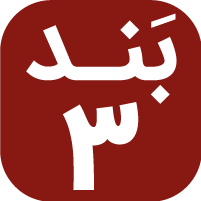 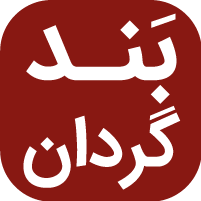 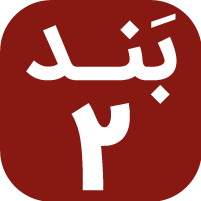 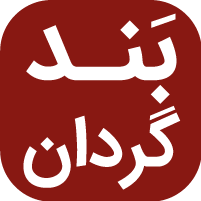 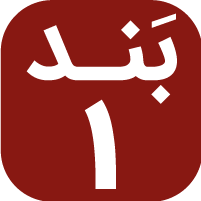 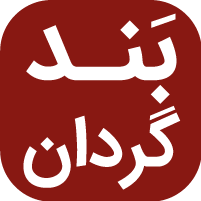 ای دوست بیاراحت این قلب حزین باشتو نور جهانیبه دلم جایگزین باش
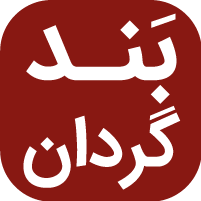 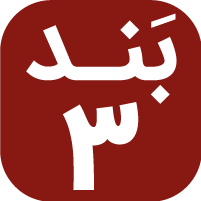 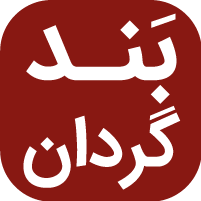 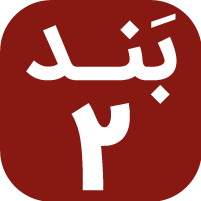 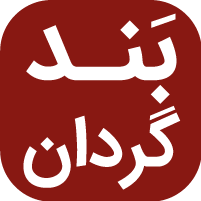 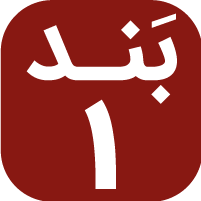 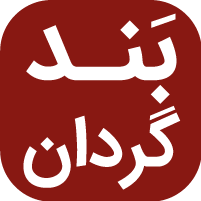 چون صبح سعادت طالع زسما شدهر سایه عبث بود، در نور فنا شدپیدایش گیتی بر نور بنا شدای نورِ حقیقی تو مرا نورِ یقین باش
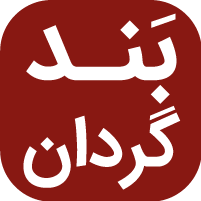 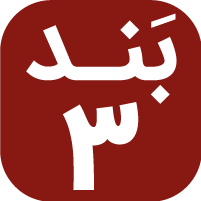 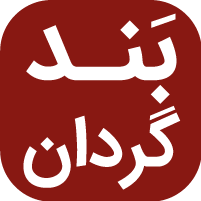 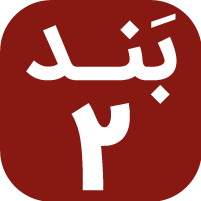 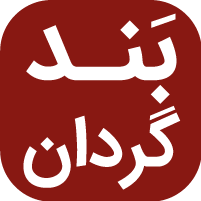 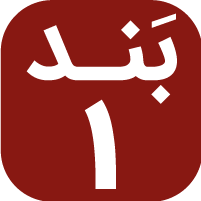 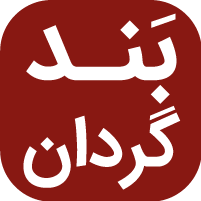 ای دوست بیاراحت این قلب حزین باشتو نور جهانیبه دلم جایگزین باش
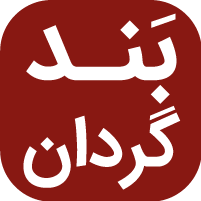 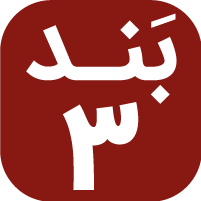 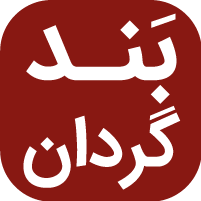 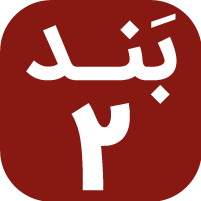 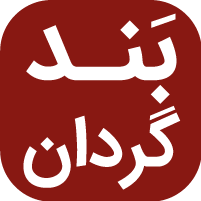 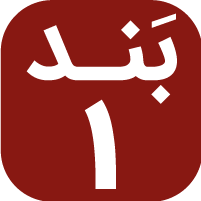 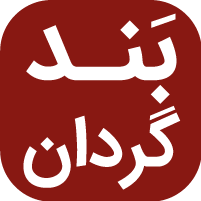